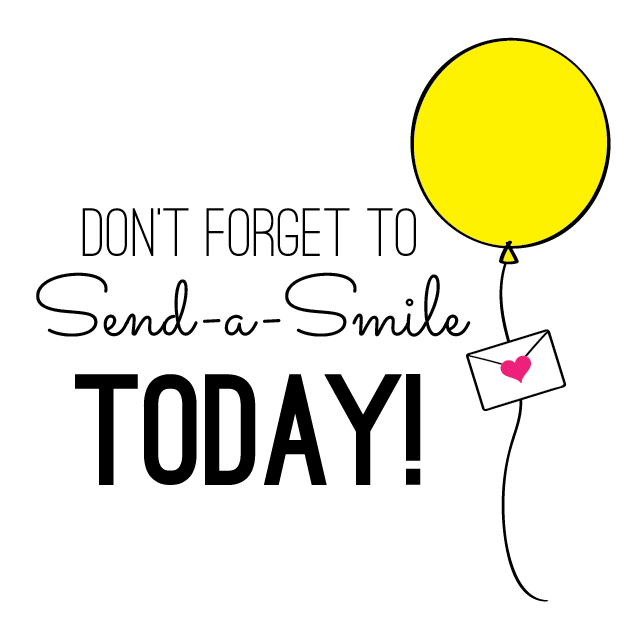 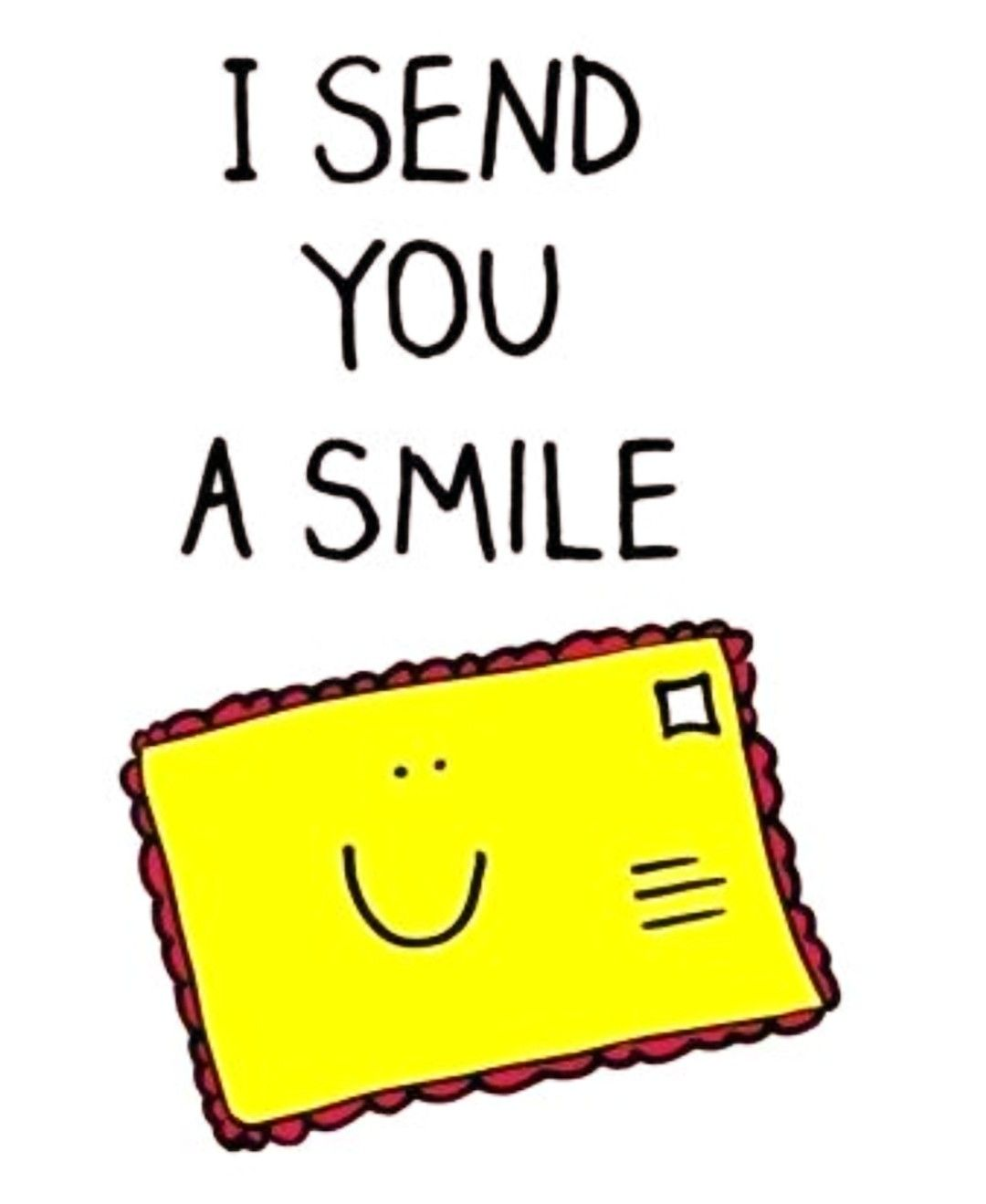 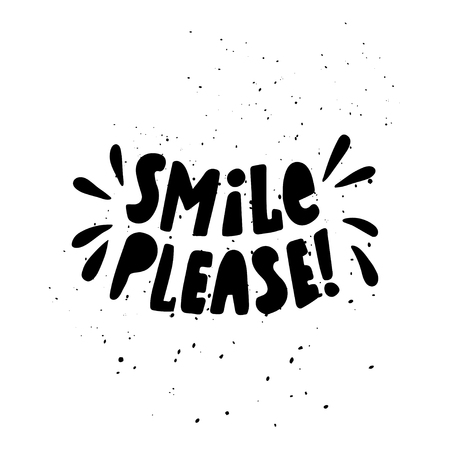 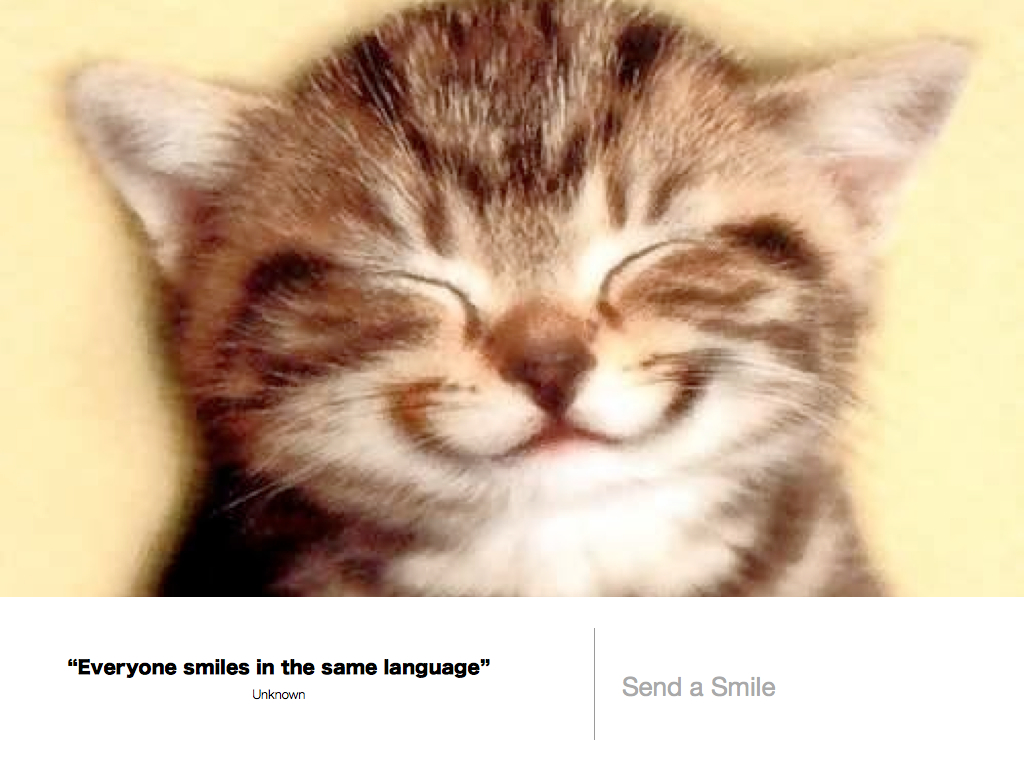 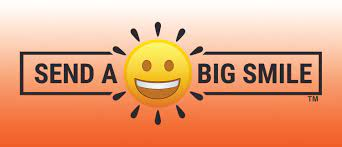 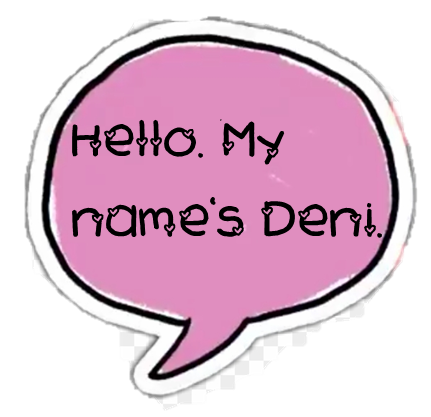 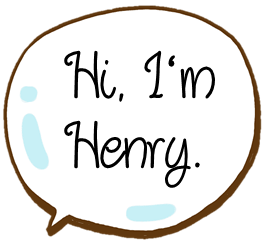 Hello! We are friends from one English class. 
This is the team of our chief reporters.
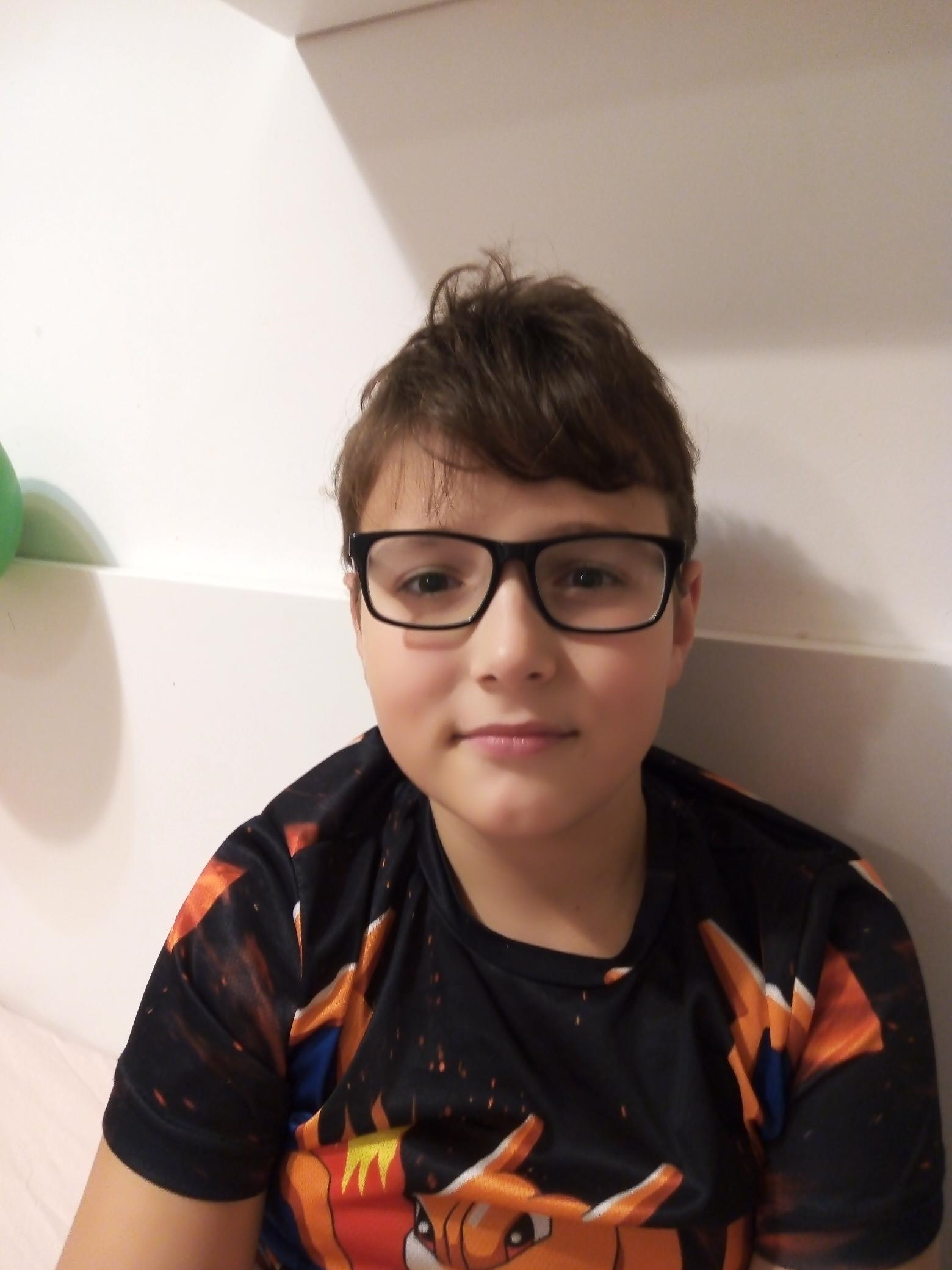 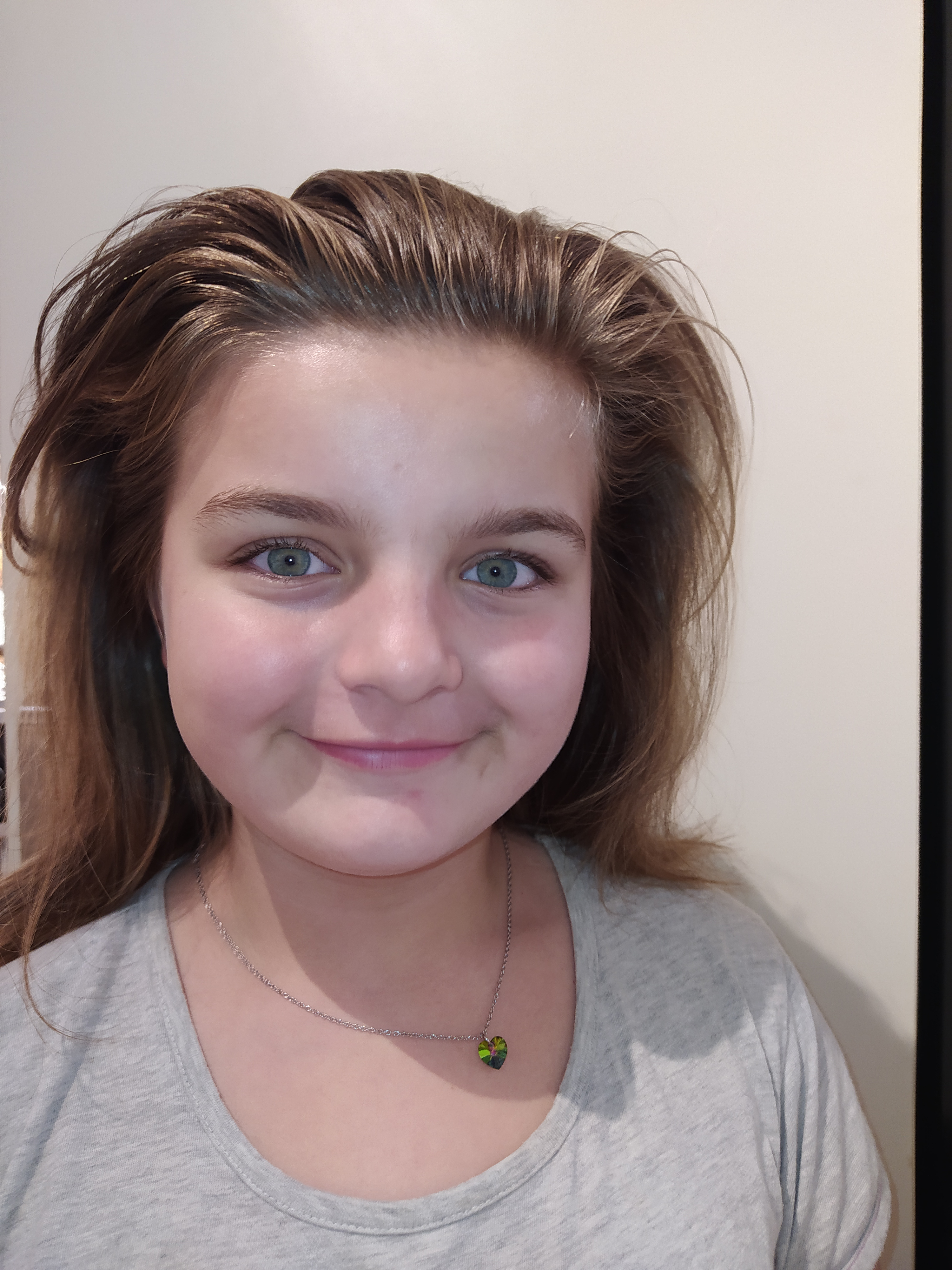 My name is Denisa. Im ten years old. I'm from Jihlava and I live in the Czech Republic. My favourite animal is a horse. I go to school Otokara Březiny. I have one sister and one brother. She is twelve years old and my brother is one year old.
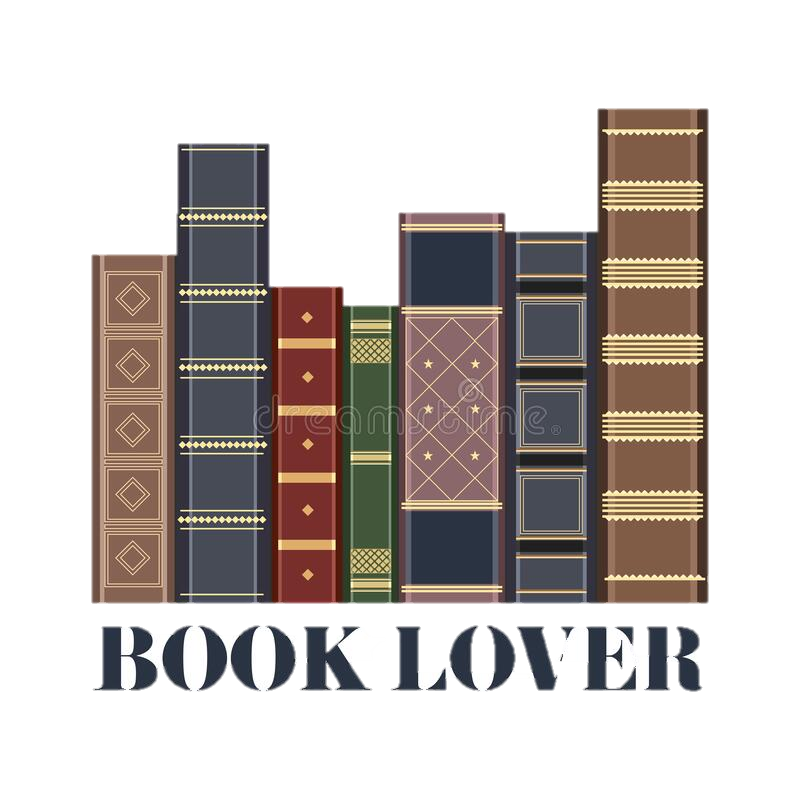 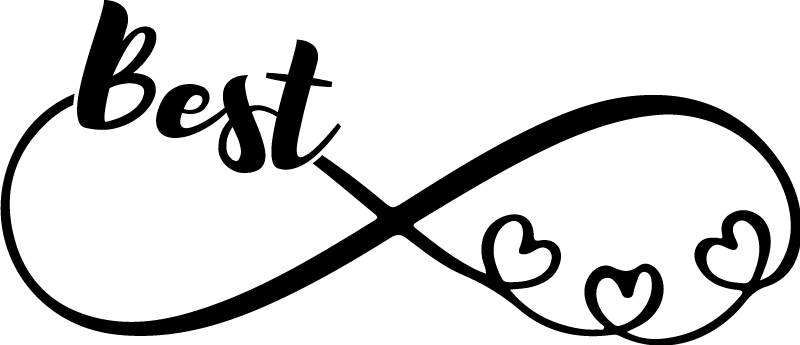 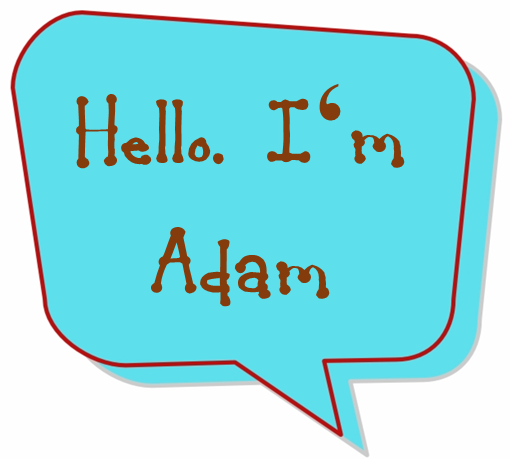 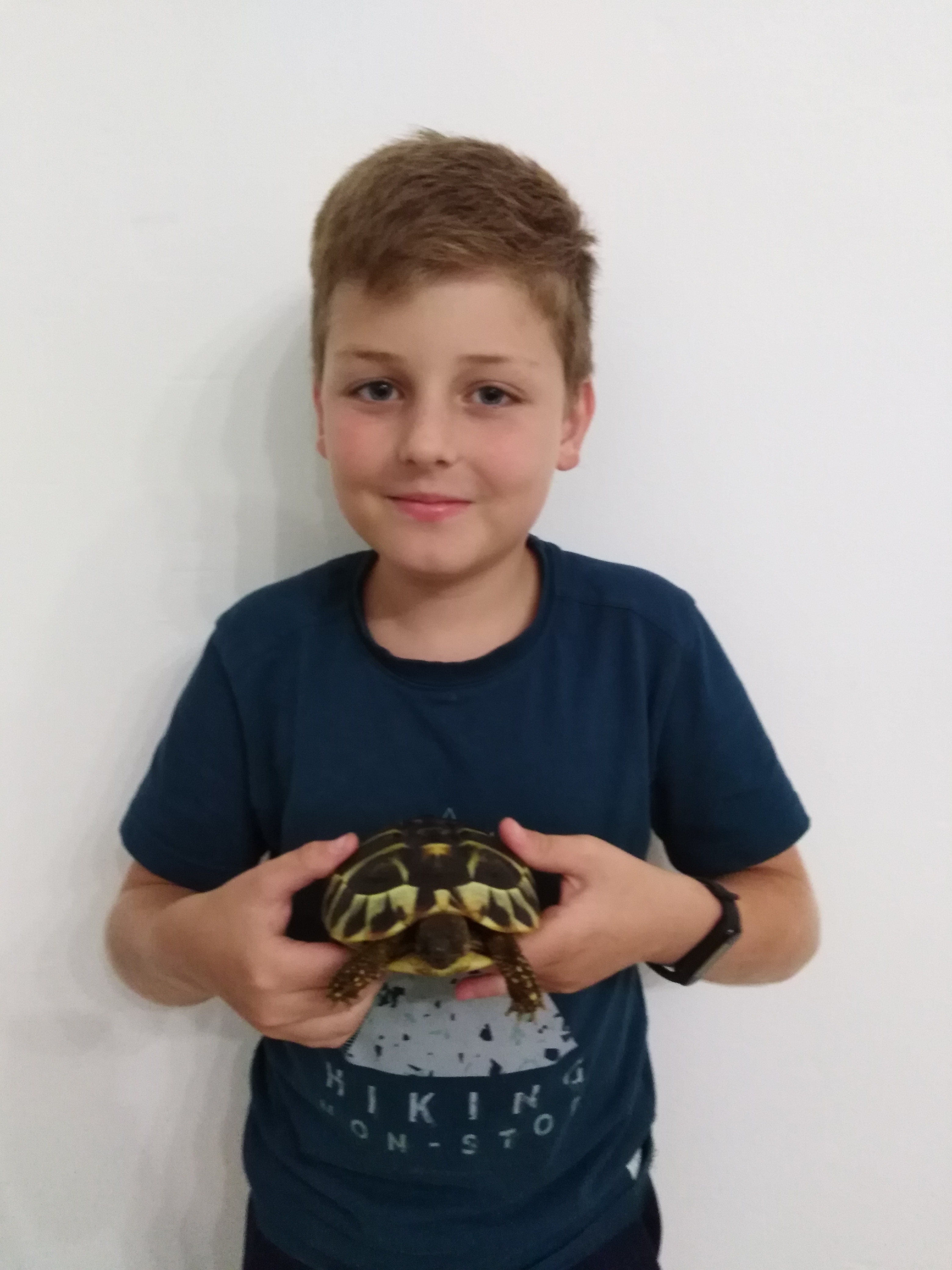 My name‘s Jindra, but my English friends call me „King Henry“. I‘m a boy  I‘m nine years old. I‘m big and smart. I have a big family – I have two sisters, mum and dad.
I‘m 9 years old. I like to play football. I live in Jihlava. I‘ve got  one sister.
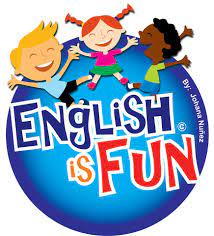 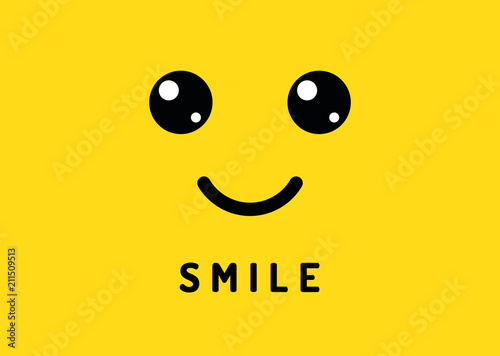 I'm big, I'm small.
I'm short, I'm tall. 
I'm happy, I'm sad. 
I'm good, I'm bad. 
We are friends, that's the end.
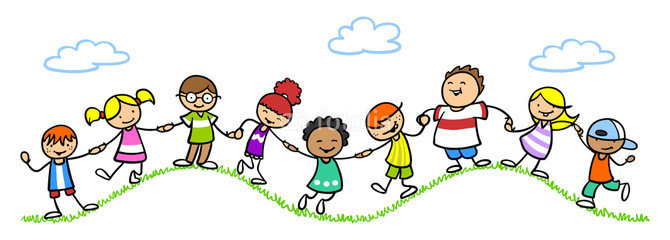 Read about our friends and have fun.
My name is Klára. I´m 10 years old. I like to play basketball. I love cats. I´m tall. I´ve got long brown hair. I´ve got one sister. I´m from the Czech Rapublic.I go to class 4.A.
My name is  Eva Mendez.I am  nine years old . I was born in Mexíco. Now i live in Czech Republic in Jihlava. I have  the younger brother Kristian. I goto school Březinova. I love my school. I have the best teacher of English.
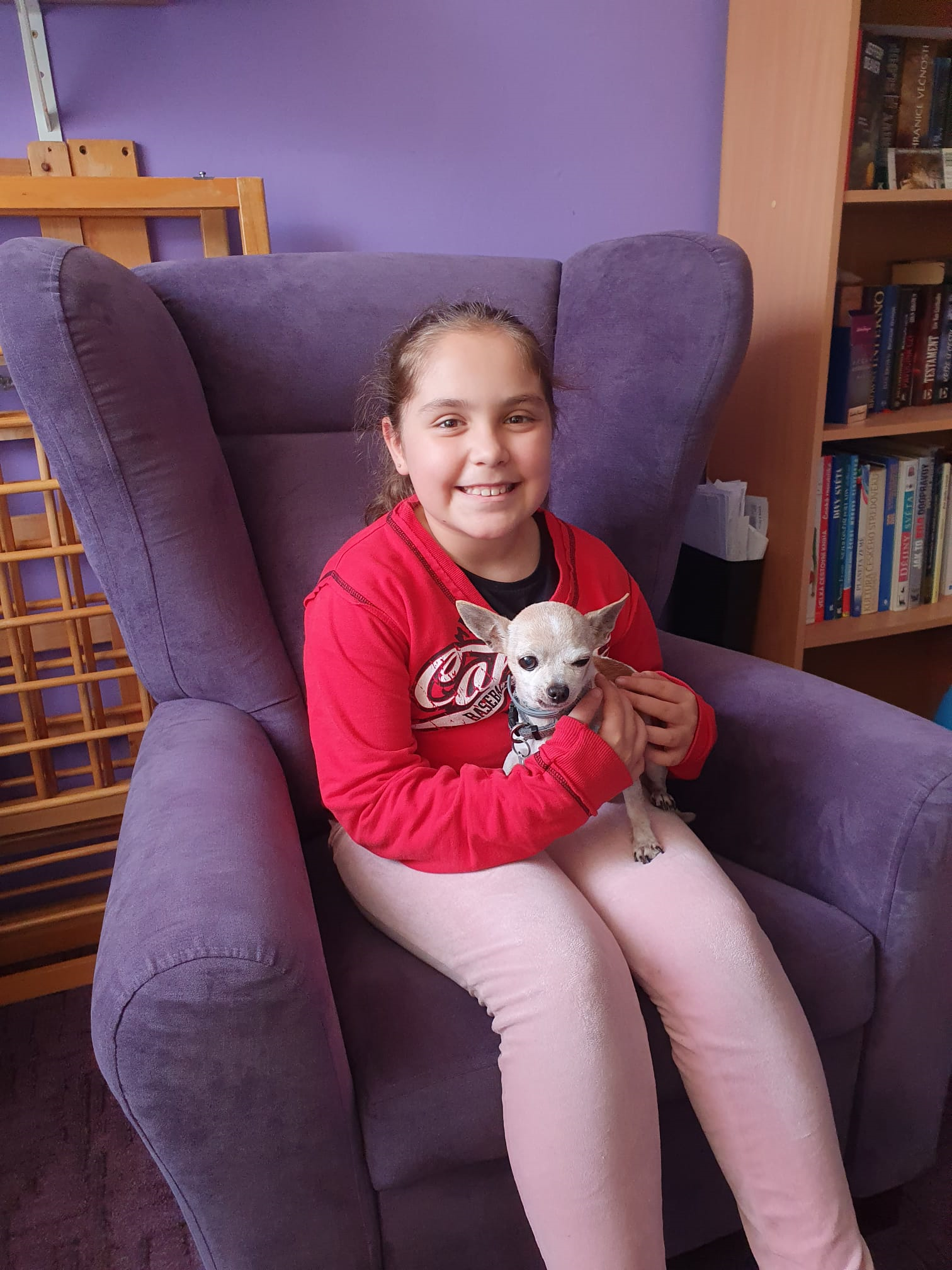 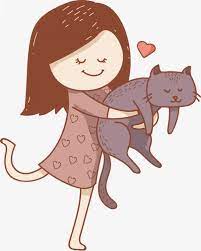 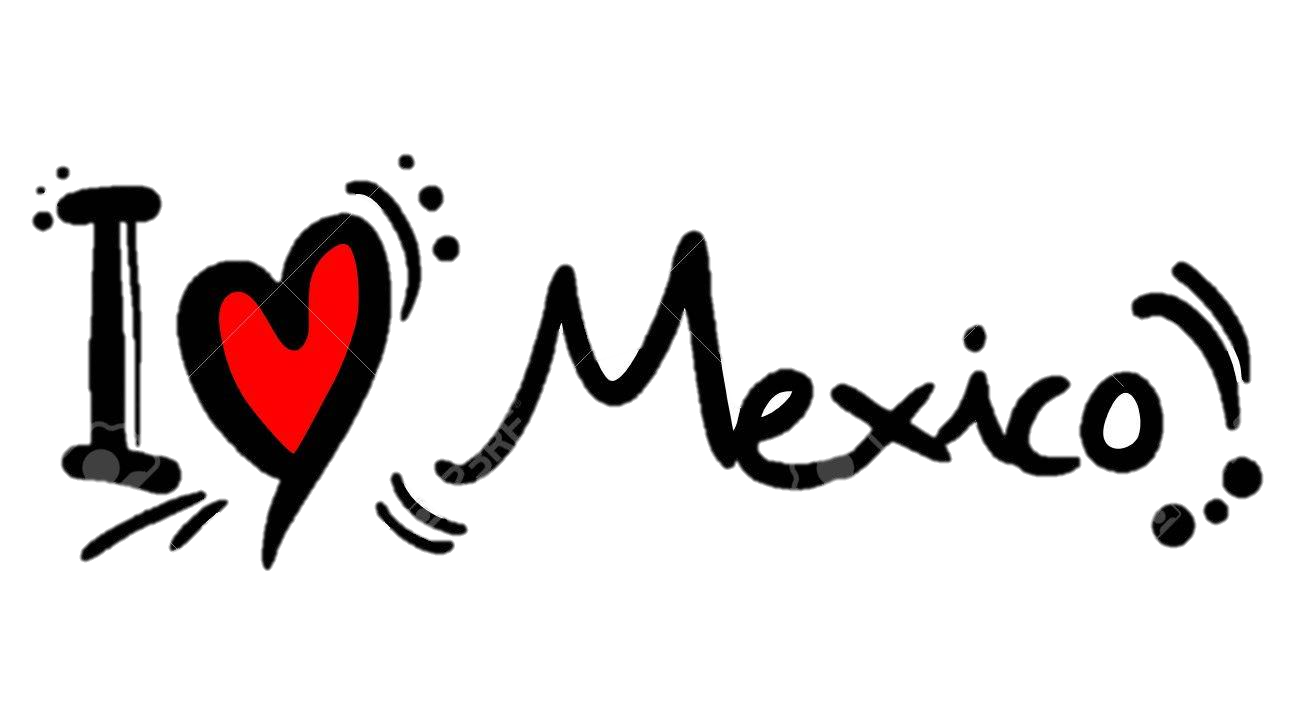 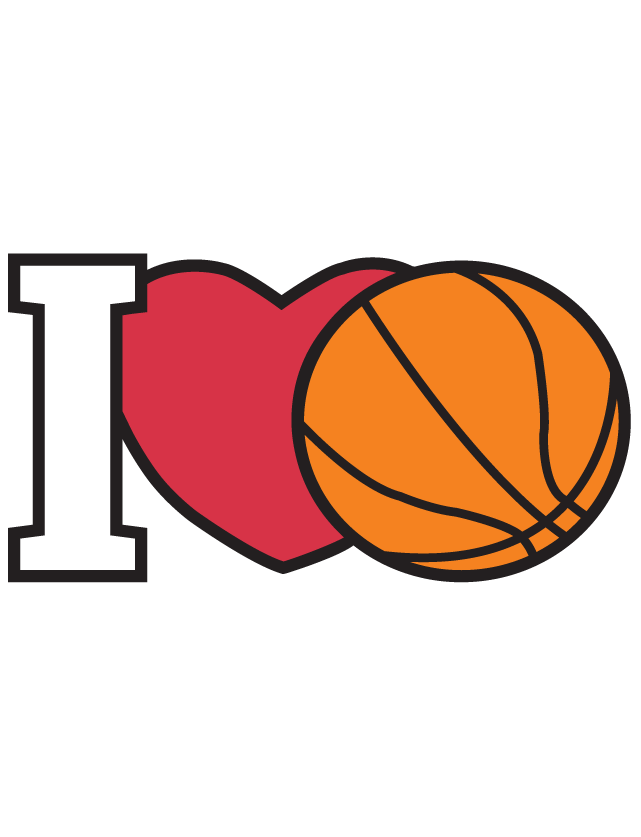 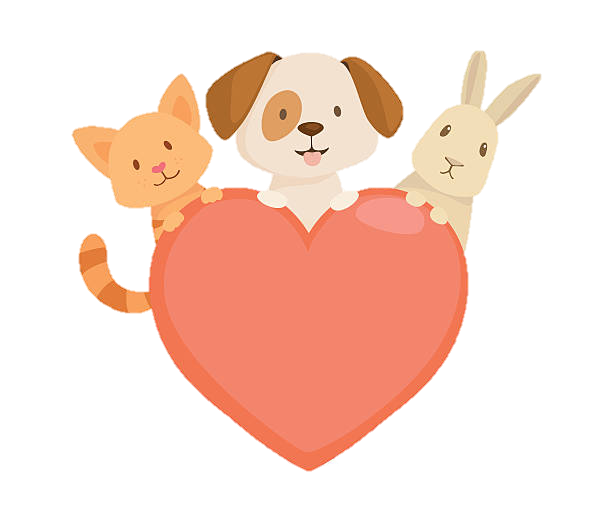 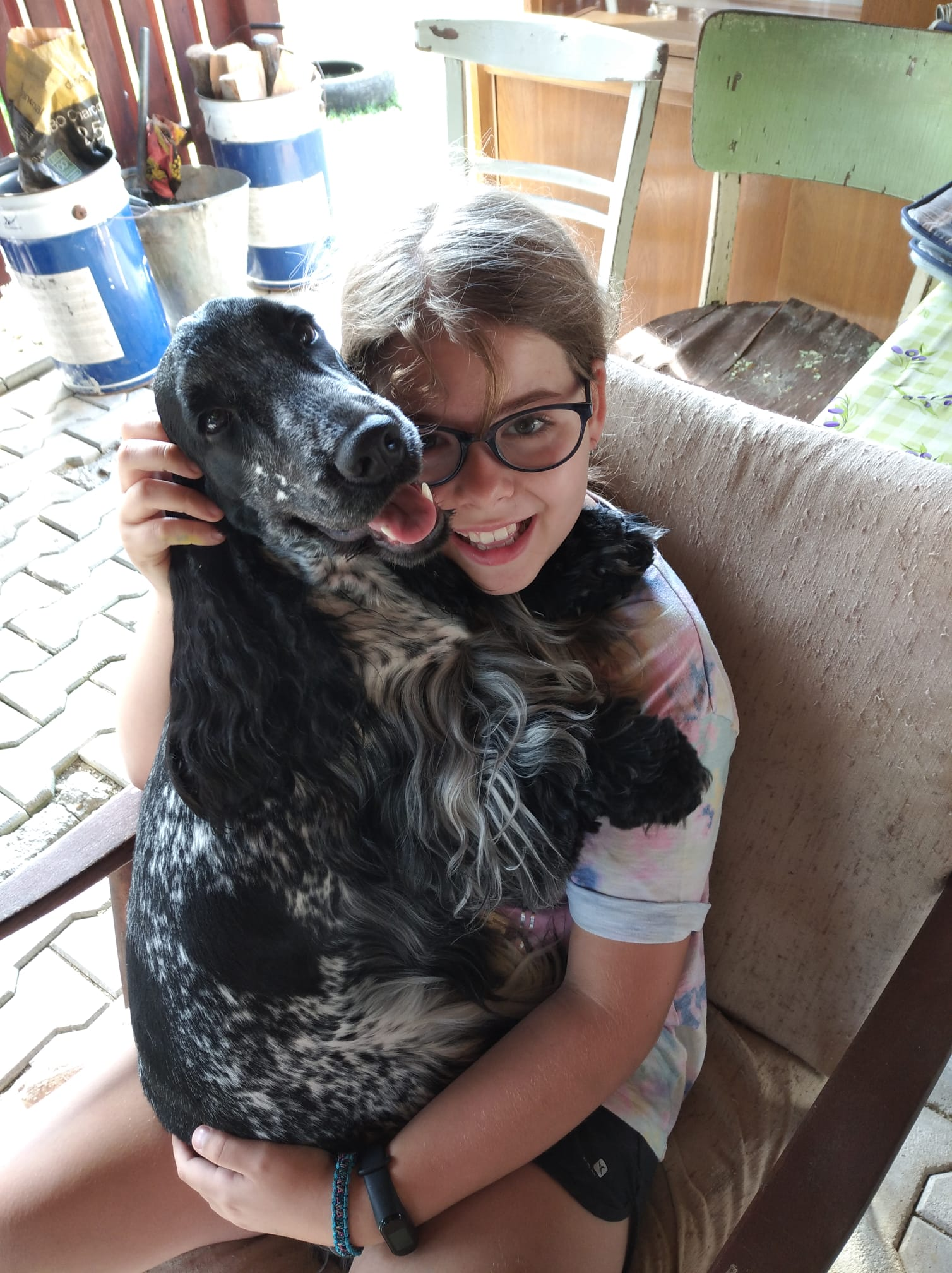 Hello, my name's Barbora. I'm 9 years old. I live in Jihlava. I've got a dog. His name is Rony. I love him.
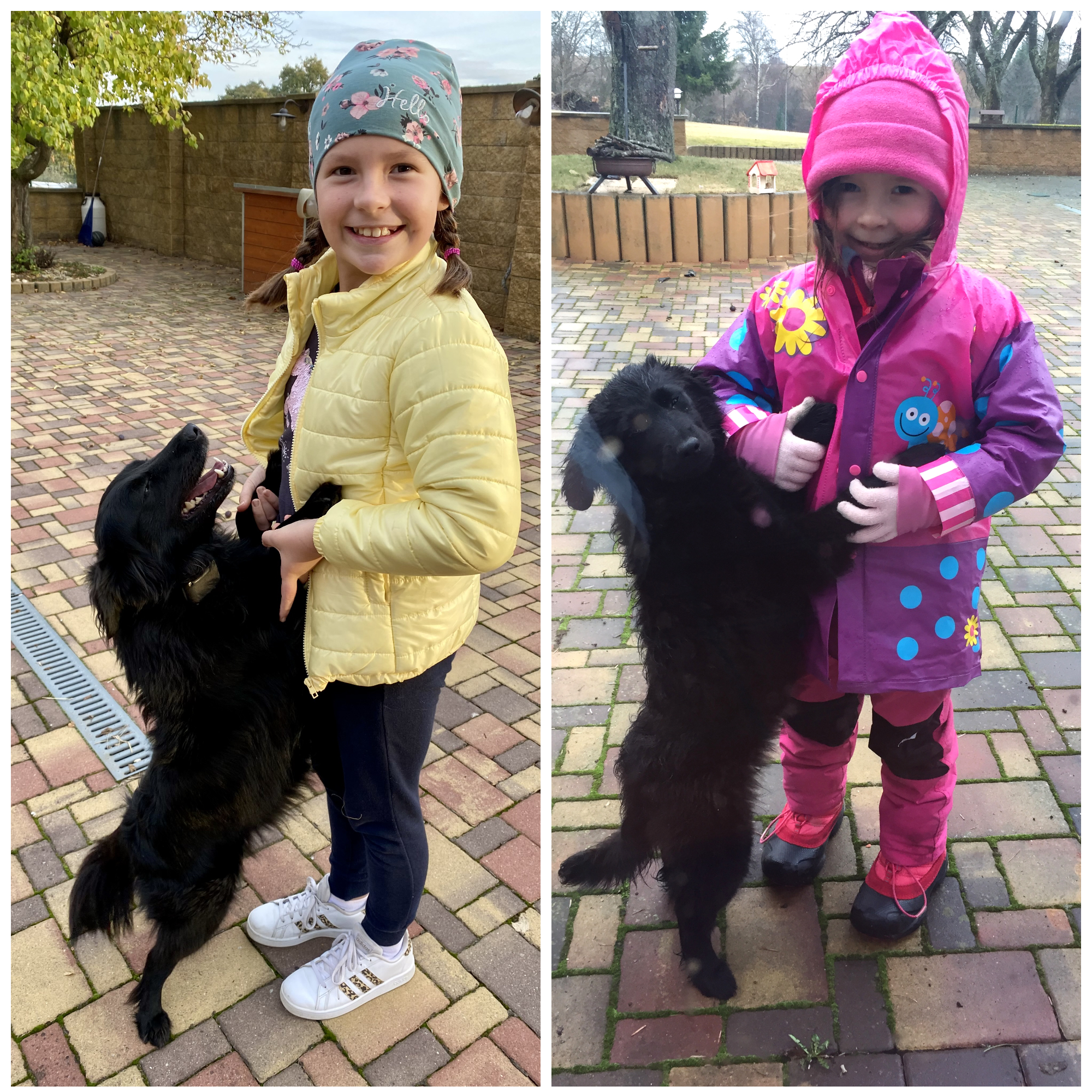 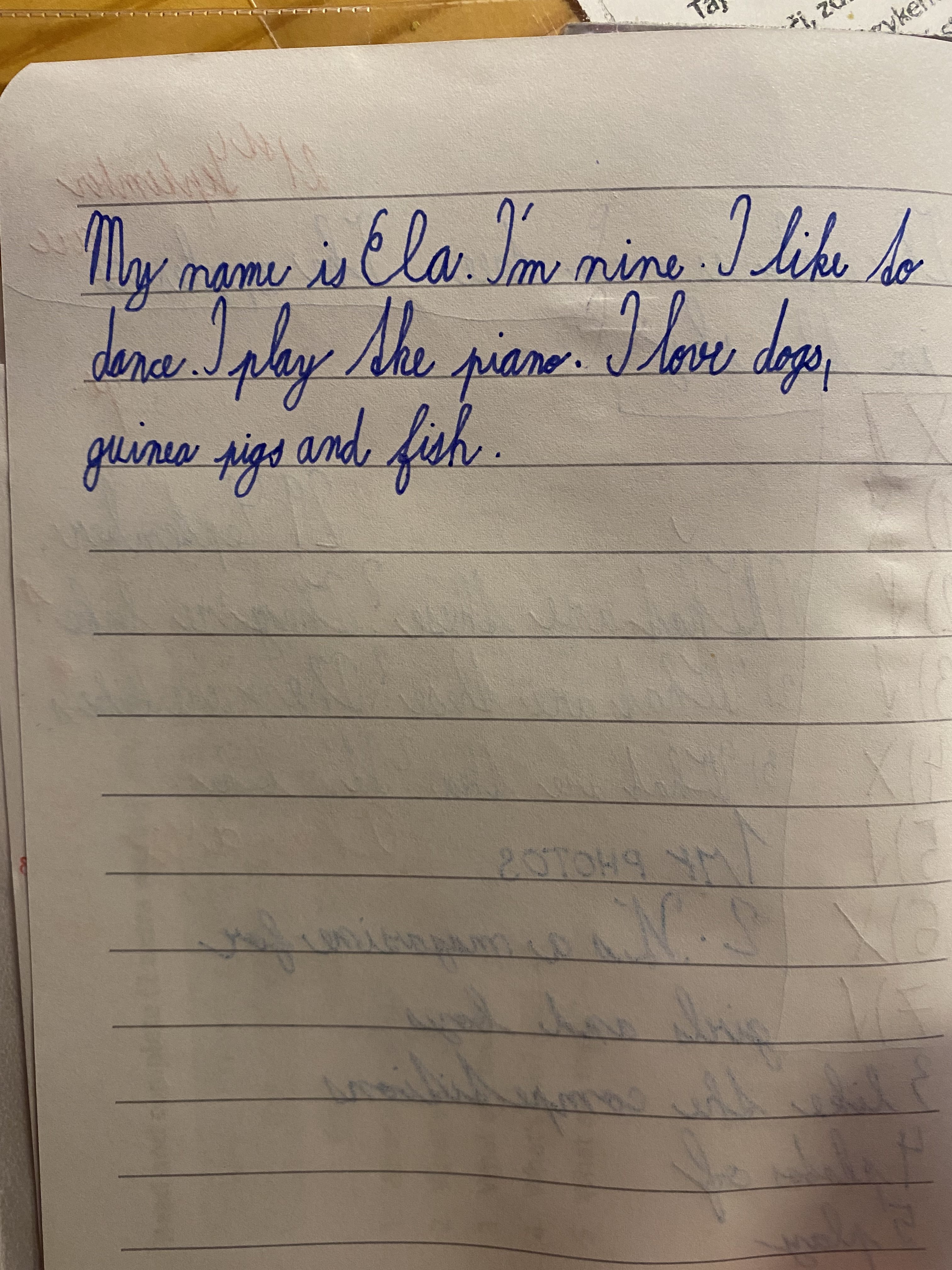 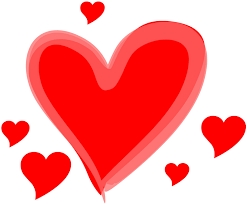 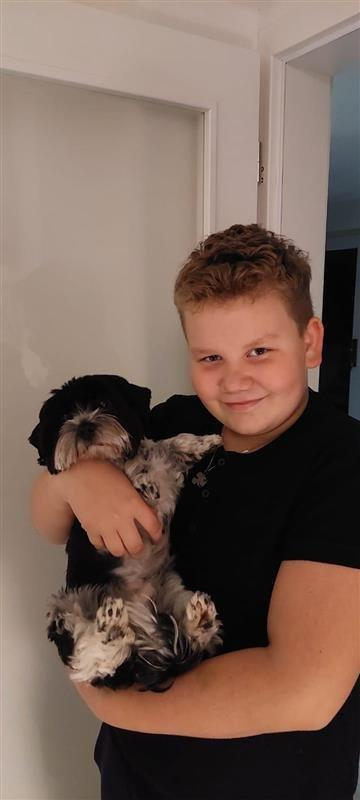 MY NAME IS MIKY. 
I´M FROM THE  CZECH REPUBLIC. 
I'M TEN YEARS OLD. I HAVE A SISTER, HER NAME IS NIKOLKA. I HAVE A DOG – IT IS TWO YEARS OLD. I LIKE SUSHI, PIZZA, STEAKS AND I DON'T LIKE SEAFOOD.
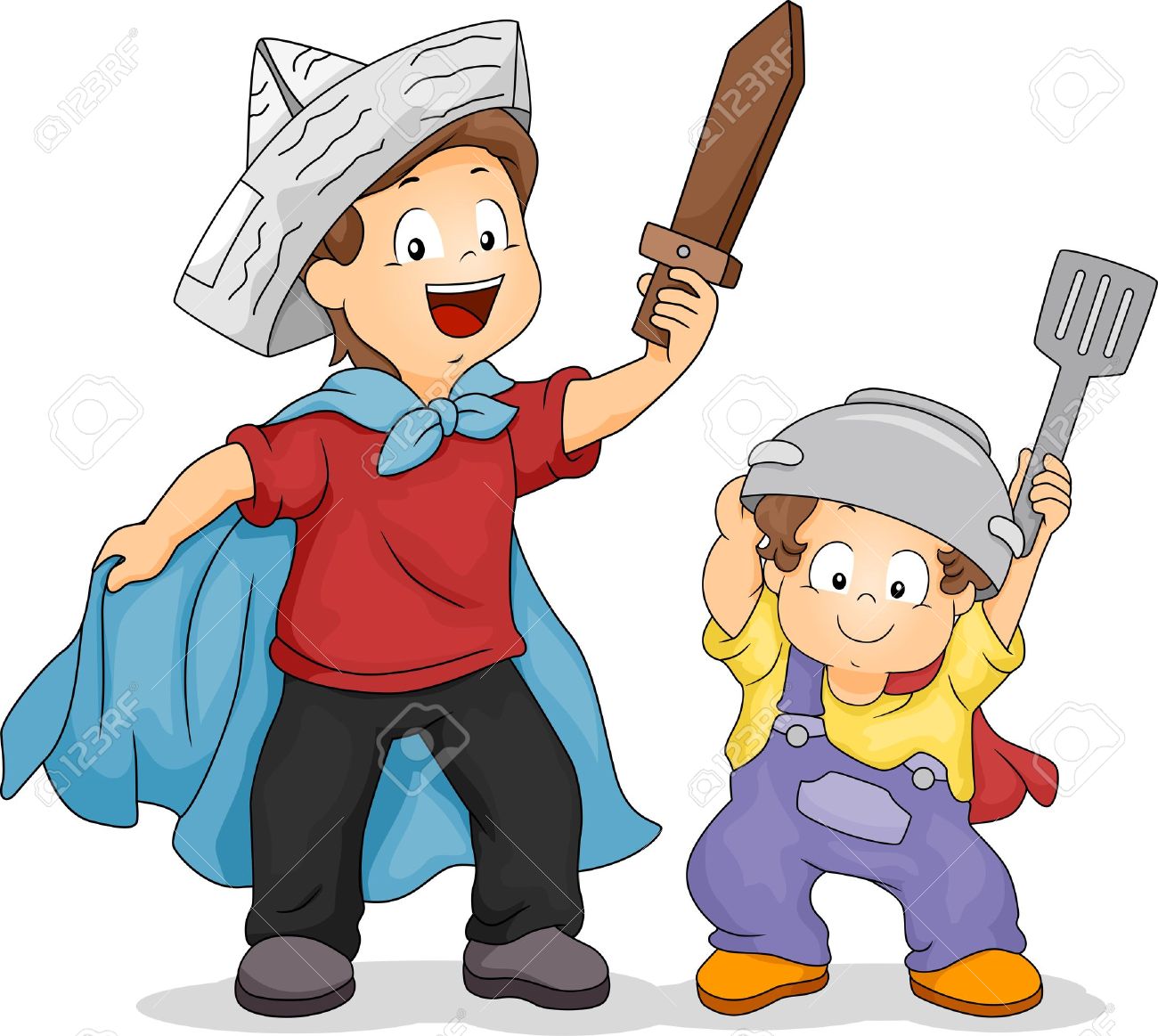 Hello I'm Dan. I'm ten years old. I haven't got a pet. I like to read books and play with my brother.
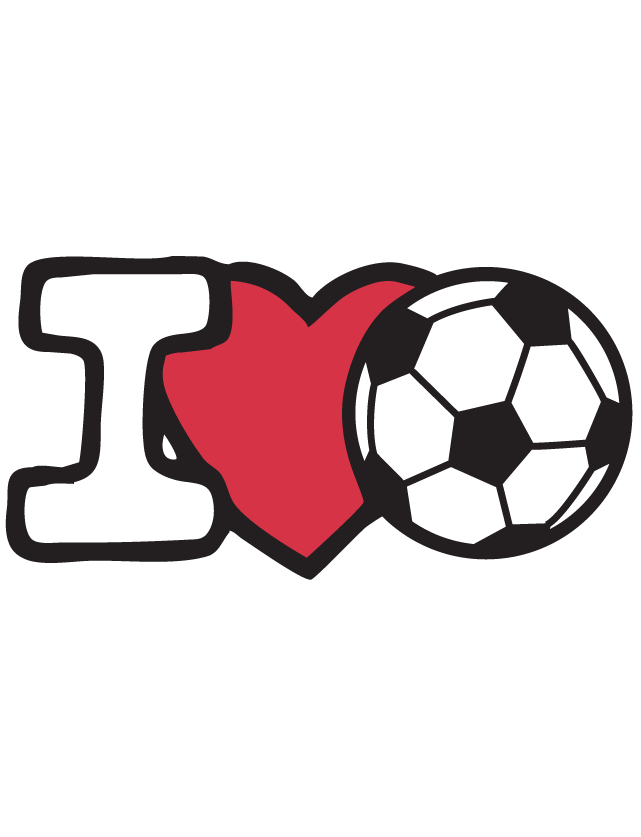 Hello my name is Matyas Bartak. I'm ten years old. I like to play football. I love dogs. My friends call me Maty. I'm friendly. 
I've  got short, hair and blue eyes. I´ve got one brother. I'm from the Czech Republic. I go to class 4.A. Březinova school.
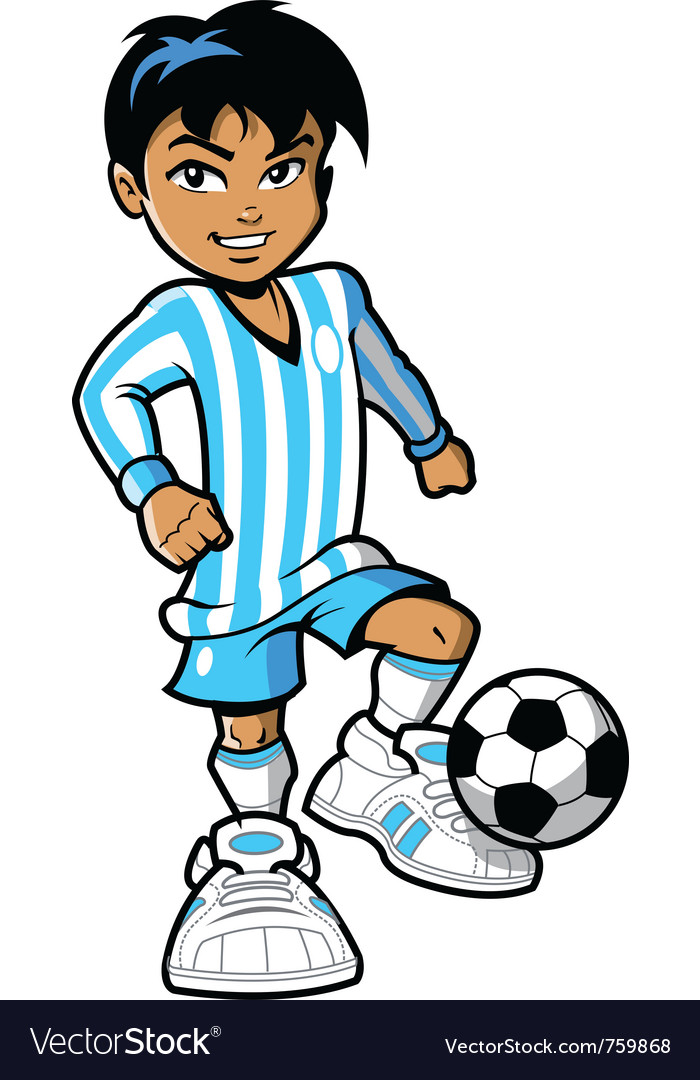 My name’s Kryštof.
I’m 10 years old. I go to class 4.B.
I like to create books. I like to read books, ride a bike and a skateboard.
I can play the piano. 
My friends call me Kryštof. I’m funny.
I’ve got short light brown hair and blue eyes.
I’ve got one sister.
I love cats and I’ve got a hamster. 
His name is Kurt.
I’m from the Czech Republic.
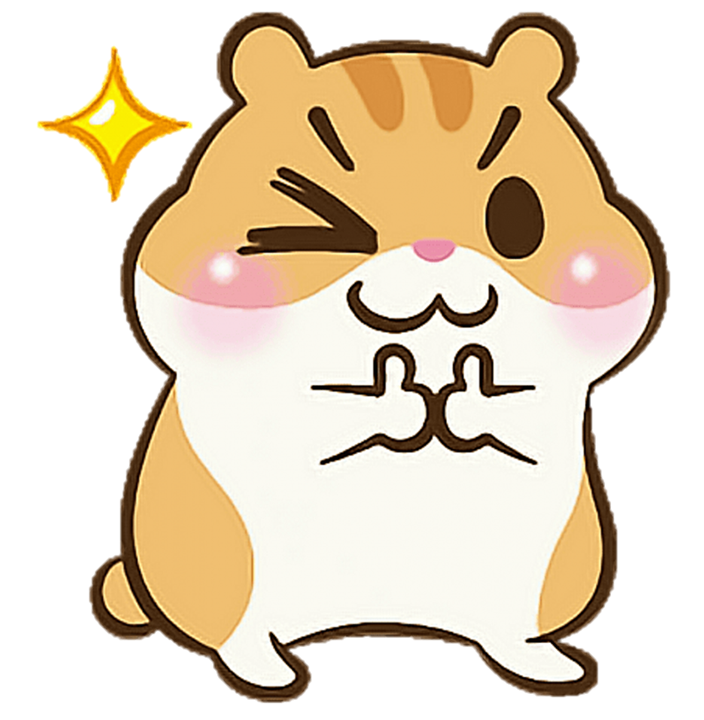 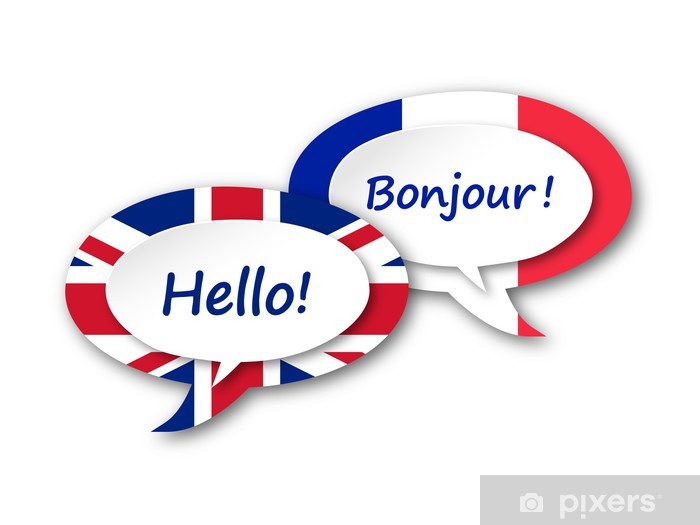 My name is Dany. I´m a boy. I´m 9  years old. I play football. I like Mathematics.
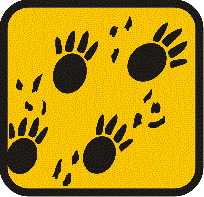 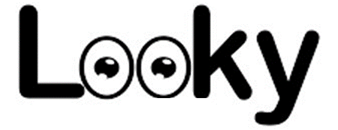 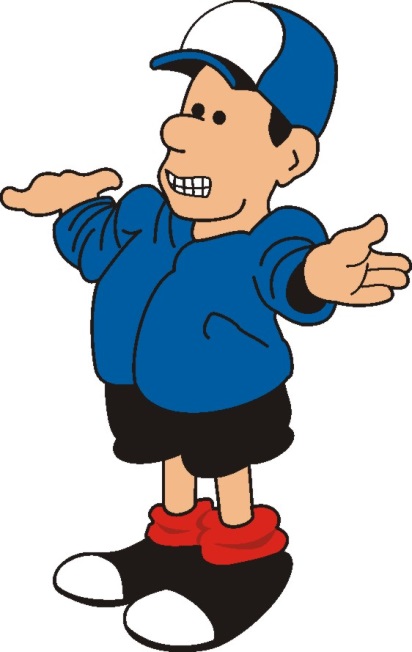 My name’s Looky. I’m nine.
I like to jump on the trampoline and I play tennis.
I love animals. I’ve got a cat. His name is Woody.
My friends call me Looky because I’m funny.
I can speak French - bonjour
I’ve got long brown hair.
I’ve got one sister.
I’m from the Czech Republic.
I go to class 4.C
My name’s Táda. I’m 
9 years old. I like play football. I love small bears. My 
friends call me 
Mr. Teddy bear. 
I’m fast. I’ve got a
long body. I’ve got 1 brother. I’m from the Czech Republic. I go to class 4.C in Březinova school.
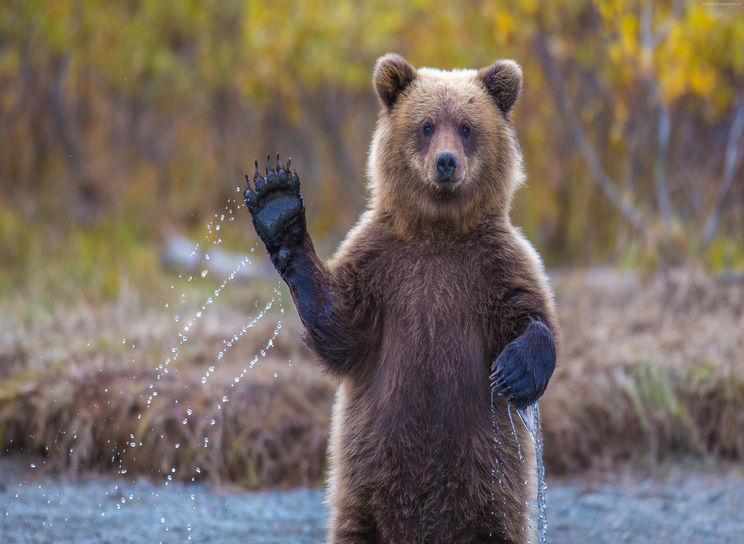 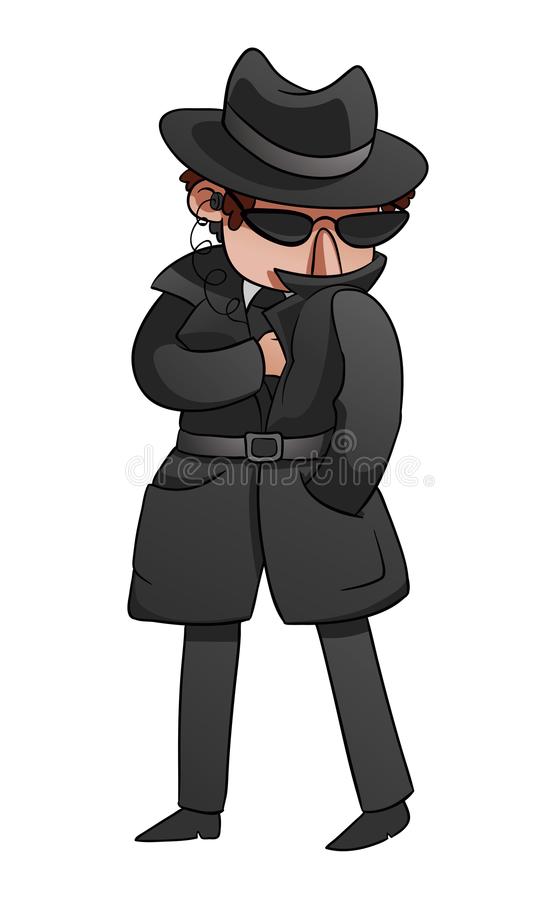 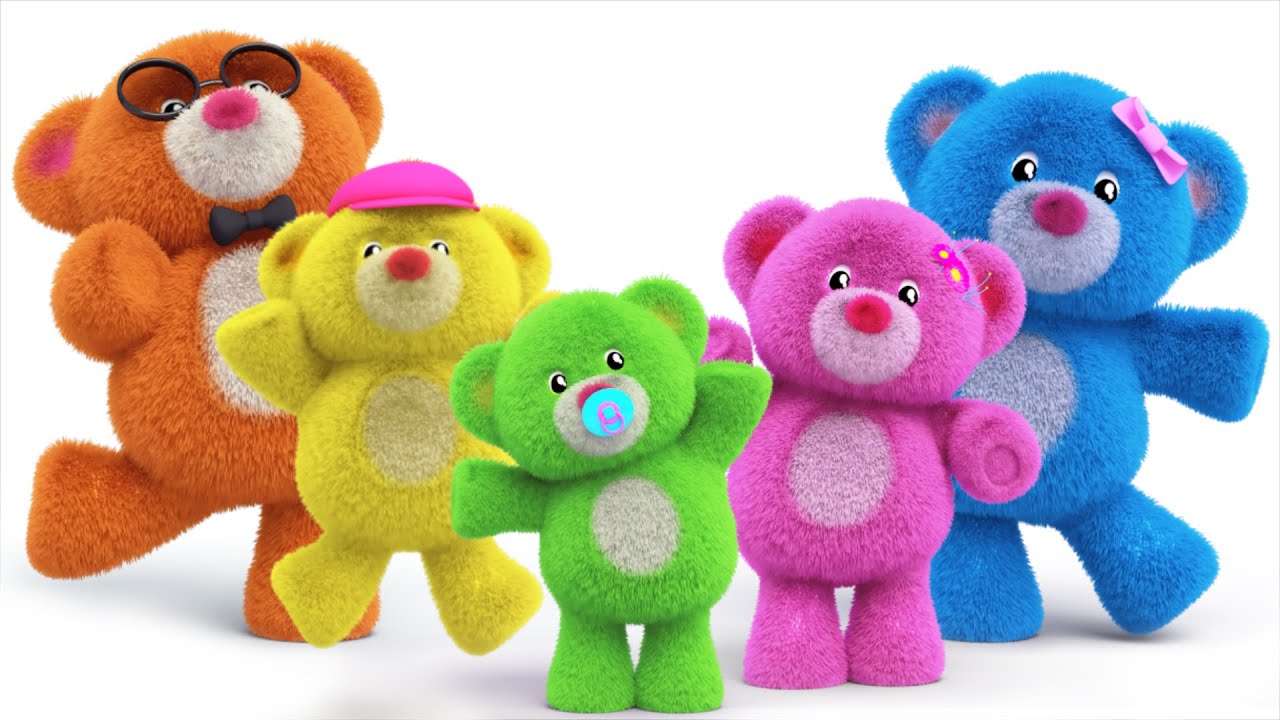